Recyceln - leicht gemacht
Projekt von Nicole, Celine und Sonja
Ablauf
Einstieg
Hypothese
Unser Projekt
Durchführung des Projekts
Ergebnis
Schlussfolgerung
Hypothese
Jede Person wirft wöchentlich 5 Blätter weg, die man recyceln könnte
3
22.03.2018
Projekt
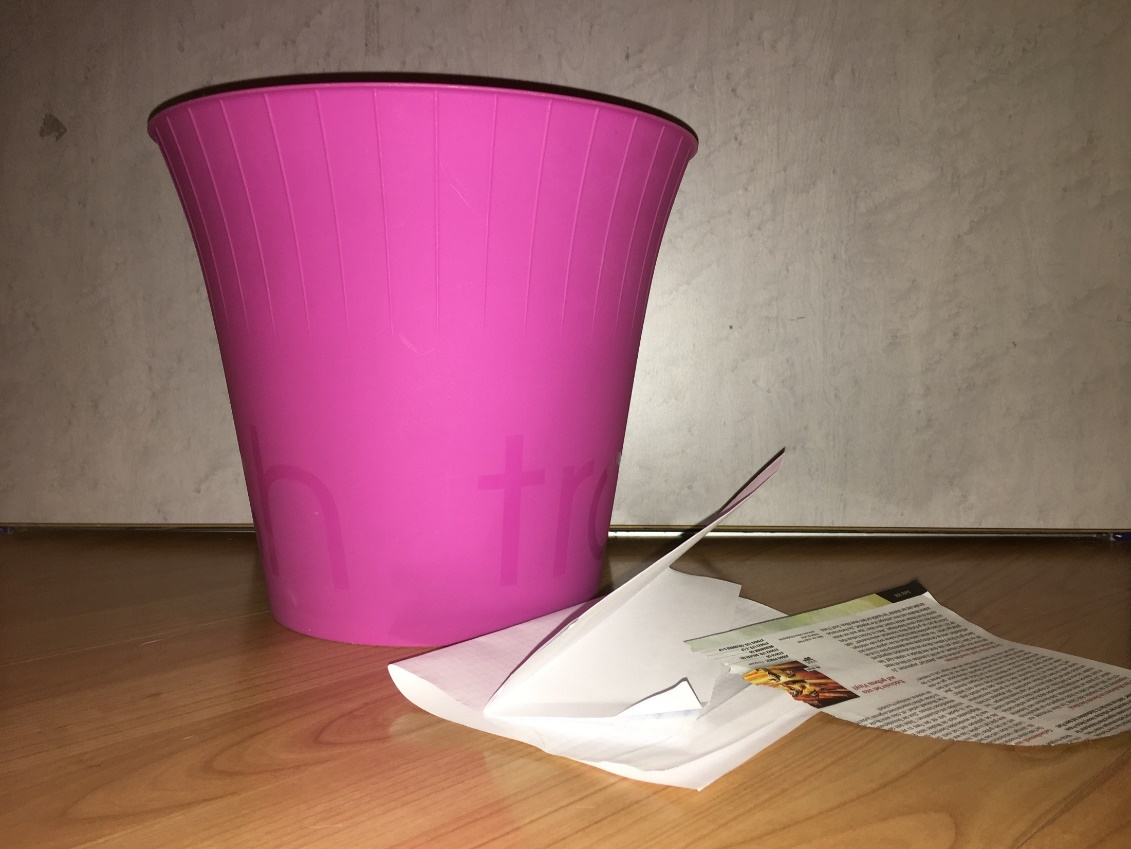 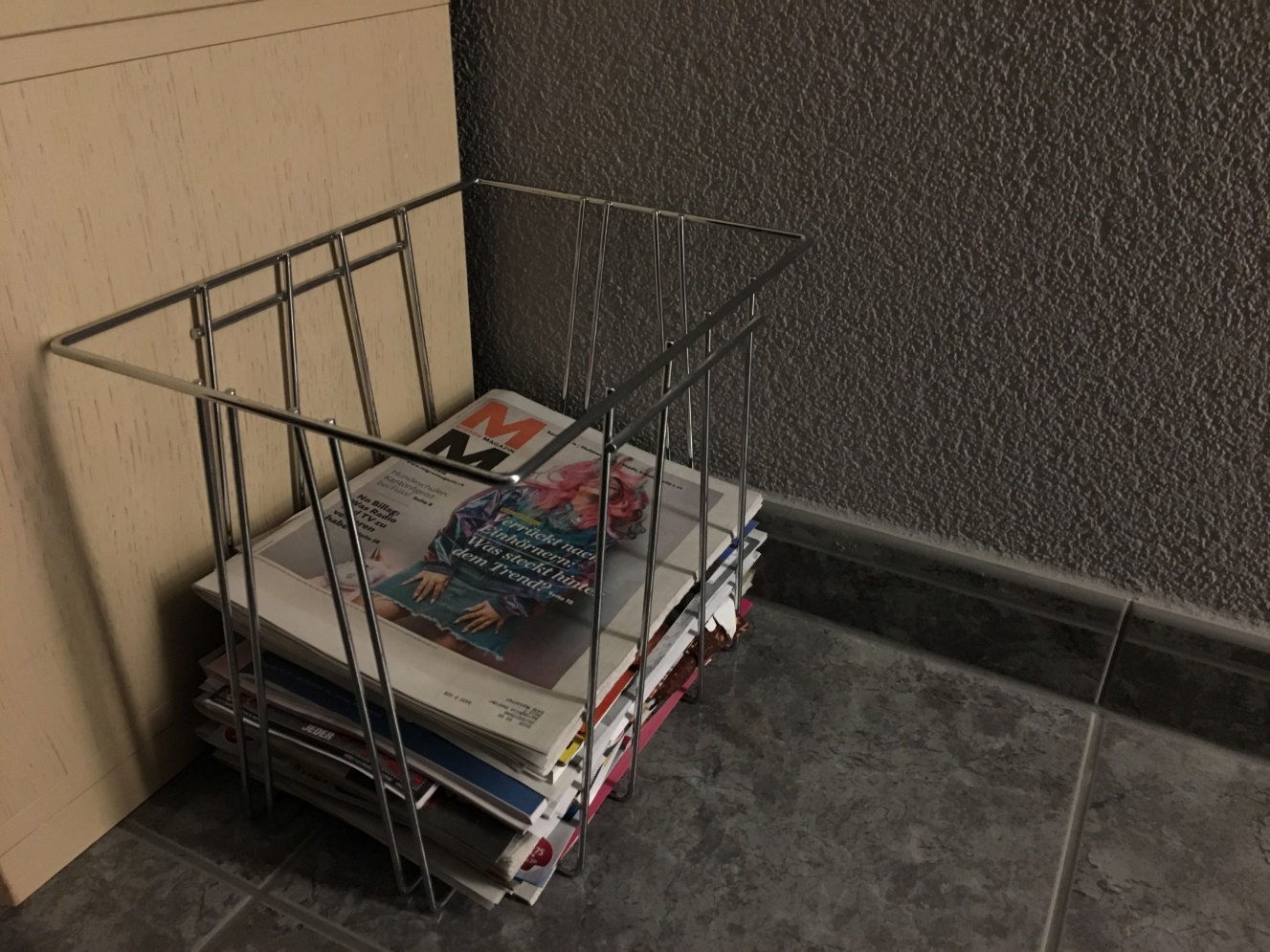 4
22.03.2018
Schlussfolgerung
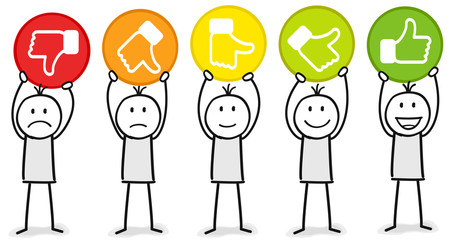 5
22.03.2018
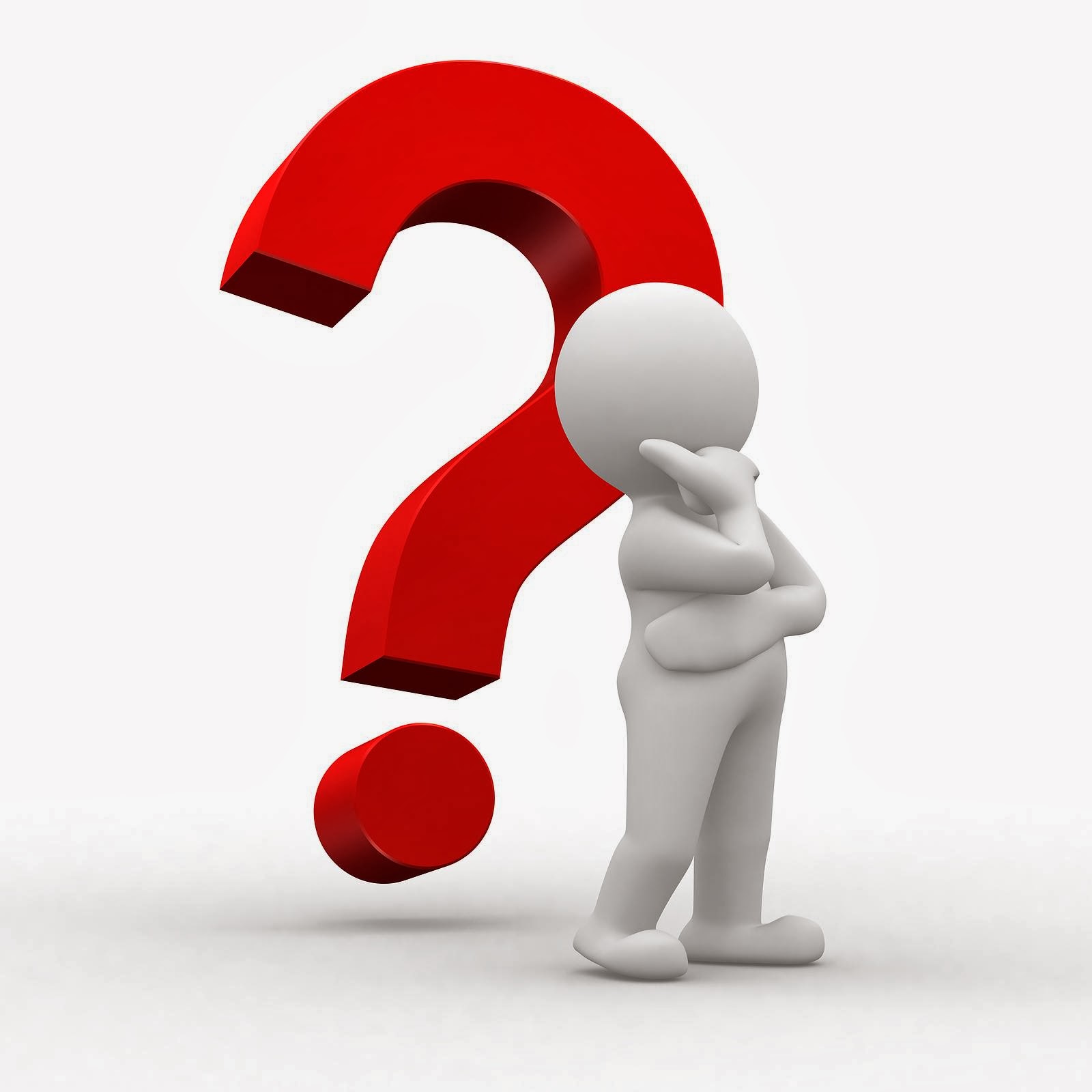 6
22.03.2018